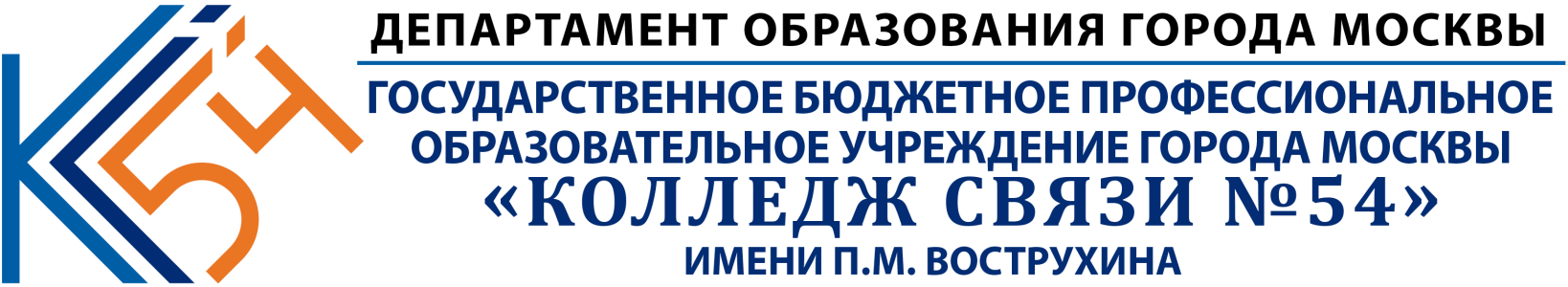 Тема 2. Архитектура операционной системы
Вопрос 1.
Структура операционных систем. 
Виды ядра операционных систем
Определение архитектуры ОС
Структура операционной системы
ЯДРО
Вспомогательные модули
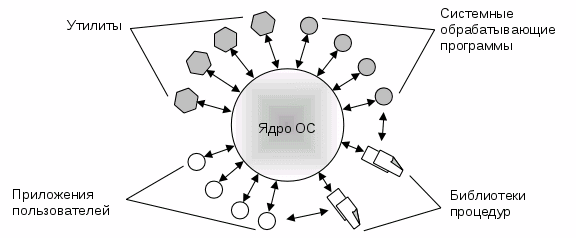 Виды вспомогательных модулей
Утилиты – программы, решающие отдельные задачи управления и сопровождения компьютерной системы (сжатие дисков, их проверка, дефрагментация; архивирование, сбор статистики и т.д.);
Системные обрабатывающие программы (загрузчики, отладчики, текстовые или графические редакторы);
Библиотеки процедур различного назначения для разработки приложений (математические функции, функции ввода-вывода и т.д.);
Программы, предоставляющие дополнительные услуги (калькулятор, некоторые игры).
Привилегированный и пользовательский режим
Пользовательский режим (user mode) – для работы приложений (недоступны команды процессора, связанные с управлением аппаратным обеспечением, защитой оперативной памяти, переключением режимов работы процессора).
Привилегированный режим, он же – режим ядра (kernel mode) – для работы ОС или ее частей (процессор может выполнять все возможные команды).
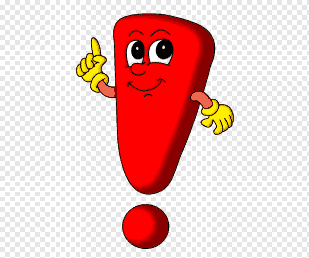 Понятие «ядро» и «привилегированный режим» тесно связаны
Виды ЯДРА ОС
Монолитное ядро
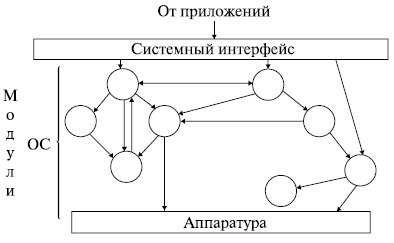 Монолитное ядро + и -
Архитектура ОС, основанная на привилегированном ядре и приложениях пользовательского режима является КЛАССИЧЕСКОЙ = МНОГОСЛОЙНЫЙ подход
Архитектура ОС, основанная на привилегированном ядре и приложениях пользовательского режима является КЛАССИЧЕСКОЙ = МНОГОСЛОЙНЫЙ подход
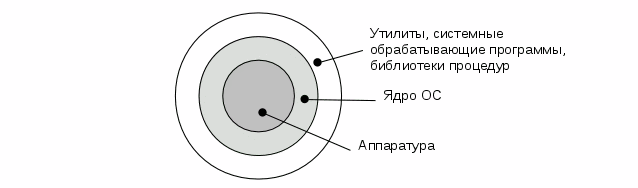 Многослойная структура ядра ОС
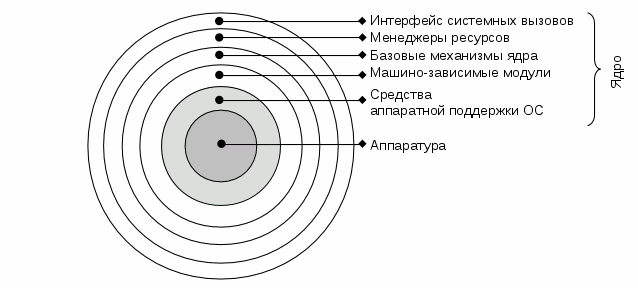 Многослойная структура ядра ОС
Средства аппаратной поддержки ОС – аппаратные средства, прямо участвующие в организации вычислительных процессов: средства поддержки привилегированного режима, система прерываний, переключение контекстов процессов, трансляция адресов, защита памяти и т.п.

Машино-зависимые модули – программные модули, в которых отображается специфика аппаратной платформы компьютера. В идеале этот слой полностью экранирует* вышележащие слои от особенностей аппаратуры, т.е. позволяет делать модули вышележащих слоев машинно-независимыми. 
На уровне HAL работа с устройством определенного типа (накопитель, видеоплата, мышь и т.п.) всегда описывается при помощи одного и того же заранее определенного набора функций. В случае, если устройство имеет иной набор функций (например, устаревший 3d-ускоритель может не поддерживать многих современных функций), драйвер обязан эмулировать* стандартные функции с тем, чтобы ОС могла не заботиться о том, какое конкретно устройство установлено.
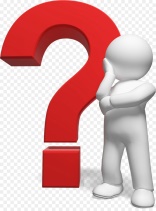 * Экранировать - предохранять от посторонних воздействий 
* Эмуляция — один из способов электронного архивирования устаревающих вычислительных систем.
Многослойная структура ядра ОС
Базовые механизмы ядра. Модули этого слоя не принимают решений о распределении ресурсов, а только отрабатывают принятые на более высоком уровне решения. Выполняются наиболее примитивные операции ядра: программное переключение контекстов процессов, перемещение страниц между памятью и диском, диспетчеризация прерываний и т.п.
Менеджеры ресурсов. Модули этого уровня реализуют управление основными ресурсами системы. Группировка модулей в менеджеры обычно осуществляется по функциям основных подсистем ОС: выделяются менеджеры процессов, ввода-вывода и файловой системы (могут быть объединены), оперативной памяти.
Интерфейс системных вызовов. Взаимодействует непосредственно с приложениями и системными утилитами, образуя прикладной программный интерфейс ОС (API).
РЕЗЮМЕ Многослойной / классической / многоуровневой архитектуры
МИКРОЯДРО / МИКРОЯДЕРНАЯ архитектура
Суть МИКРОЯДЕРНОЙ архитектура
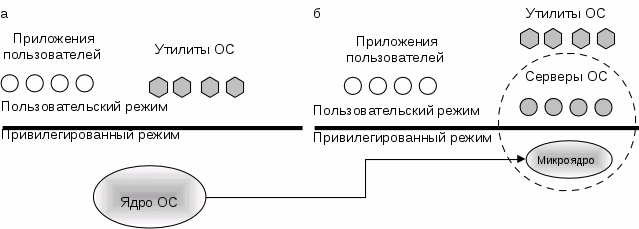